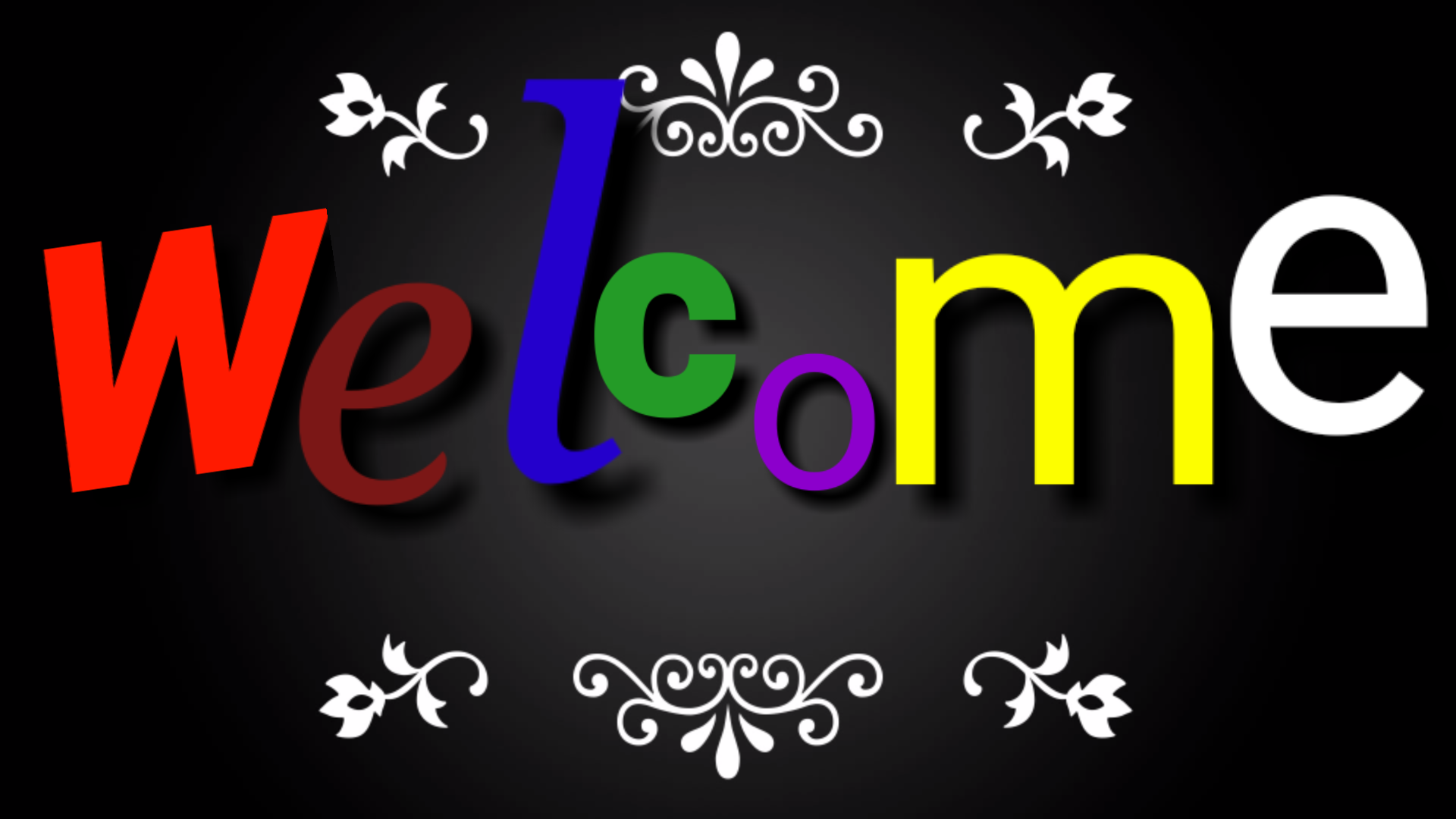 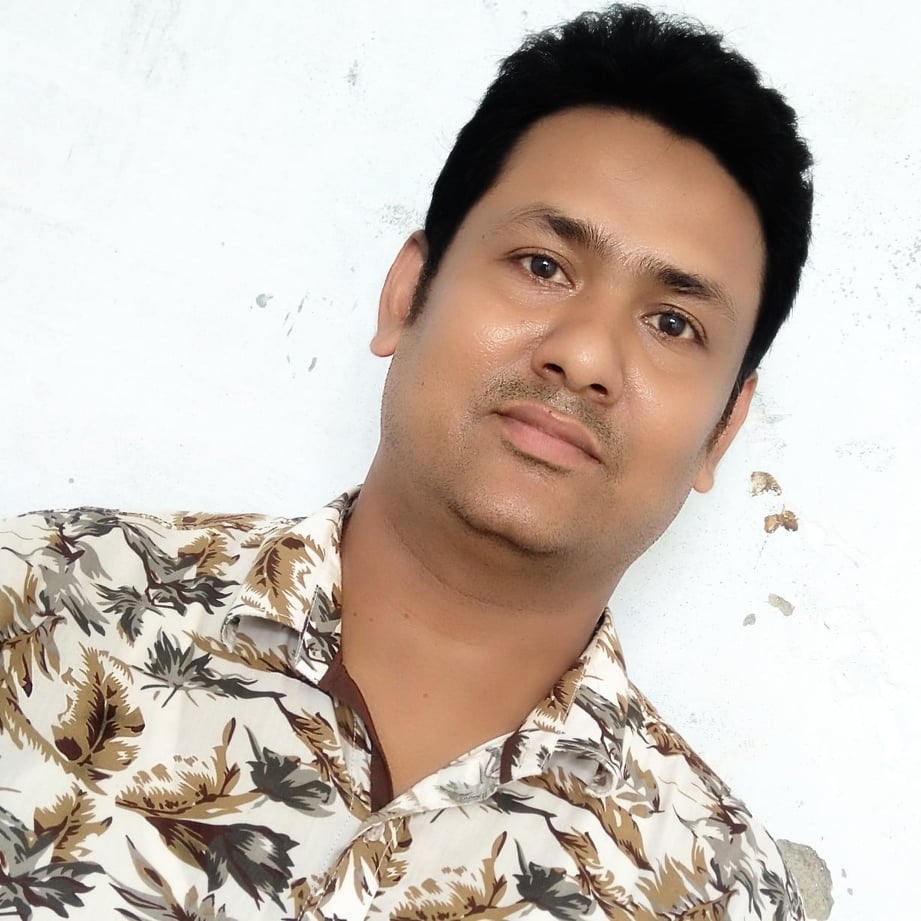 Md.Zuel Hossain
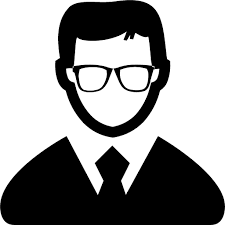 Assistant Teacher ( English) Itbaria UCK High School Pukurjana ,Patuakhali.
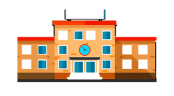 Email:mdzuelhossain248@gmail.com
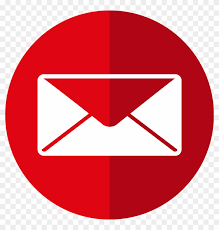 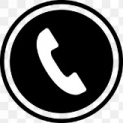 Mobile:01728591706
English Second Paper
Unit-6, Lesson-1
Class: Nine /Ten
Time: 50 Minutes
Date:00/00/00
Let’s see some image and texts to  guess something.
[Speaker Notes: Advance to suspension.]
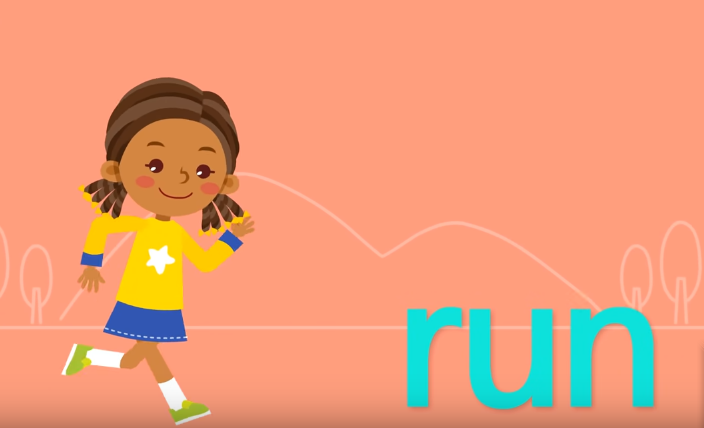 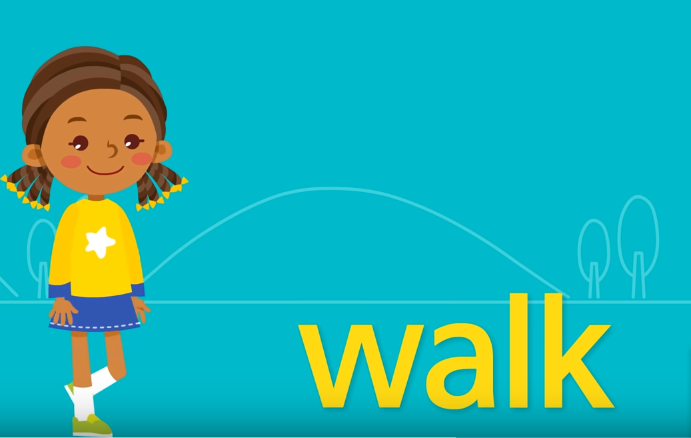 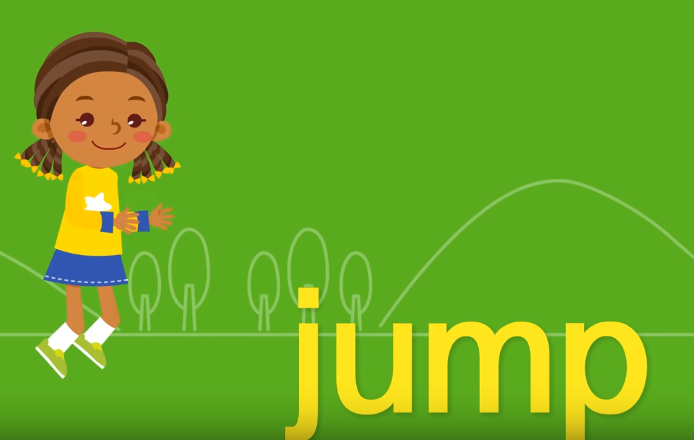 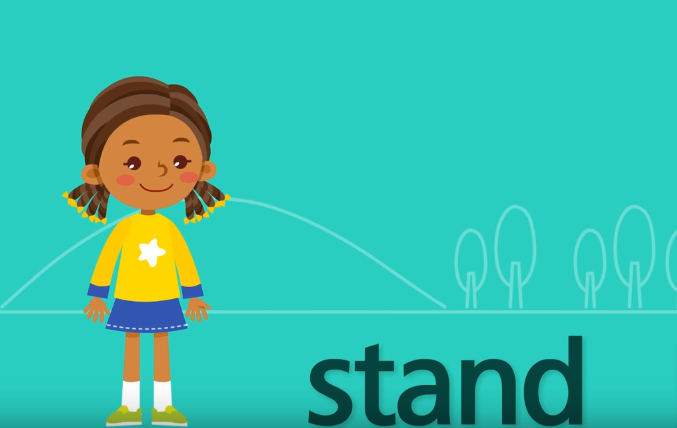 Can you guess what are we going to discuss today?
Our Today’s lesson is-
Verb
LEARNING OUTCOMES
By the end of the lesson the students will be able to..
Learn the defination of  different types of verb ..
Differ the verbs .
identify  the verbs from the Sentences
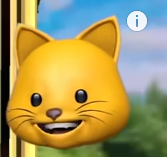 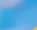 What is  Verb  ?
Verbs are "doing" words.
Verbs can express: 
A physical action("to swim," "to write," "to climb").
A mental action("to think," "to guess," ).
A state of being ("to be," "to exist," "to appear").
Open Questions
What is verb ?
What are the characteristics of verb ?
Transitive Verbs
Verbs
Intransitive Verbs
Linking Verbs
Transitive Verb
A transitive verb is a verb that can take a direct object.
 In other words, the action of a transitive verb is done to someone or something.
 Most verbs are transitive.
Examples: (i) Who has broken the cup?
(ii) He reads a lot of story books. 
(iii) Ishall take a cup of tea now.
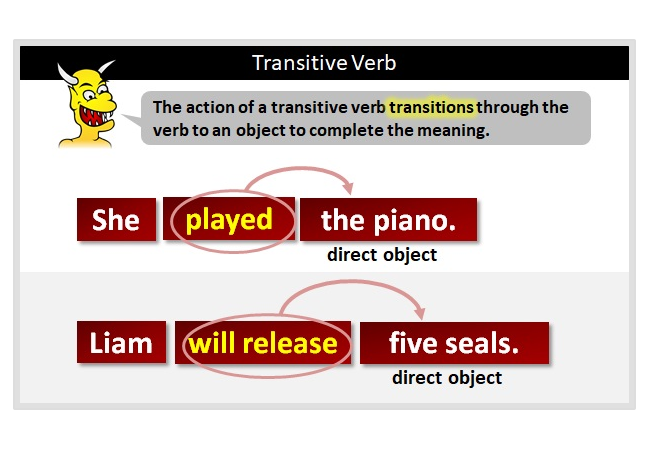 Intransitive Verb
An intransitive verb is the opposite of a transitive verb: it does not require an object to act upon.
Example :i)They jumped.
                   ii)The dog ran.
                   iii)She sang.
                    iv)A light was shining.
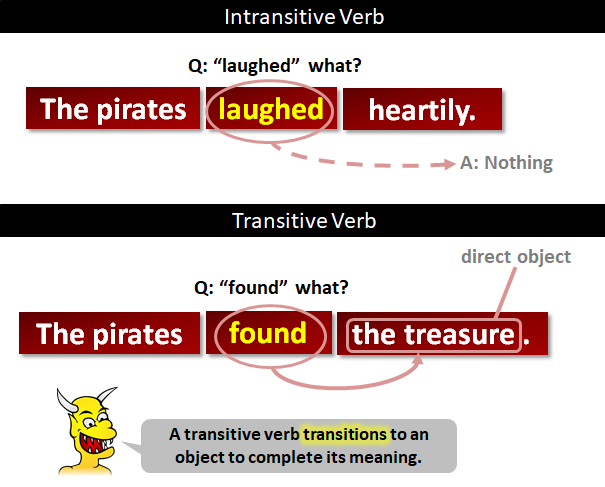 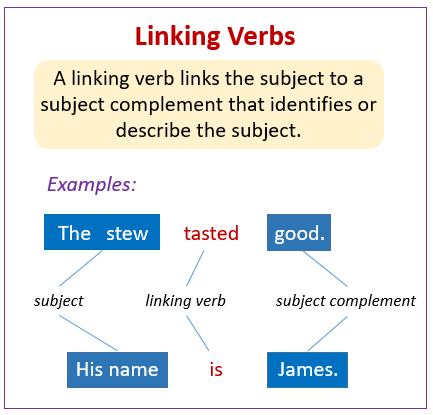 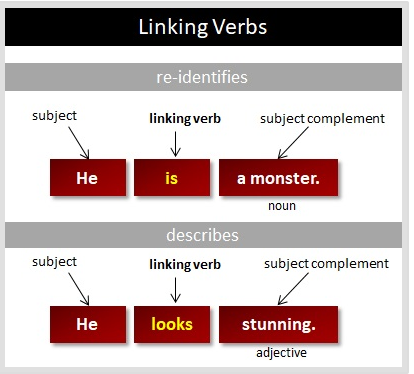 What’s the Difference?
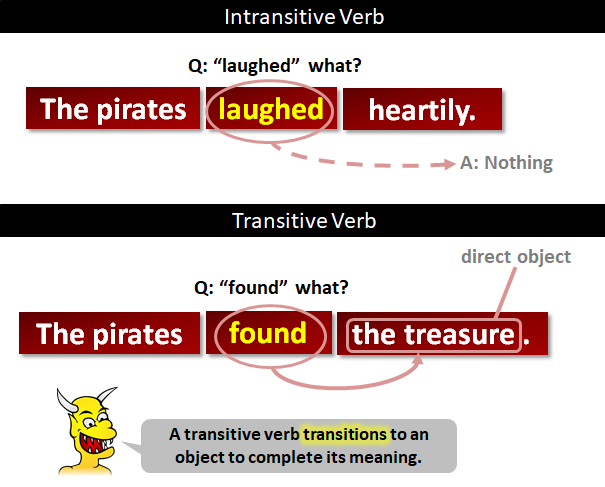 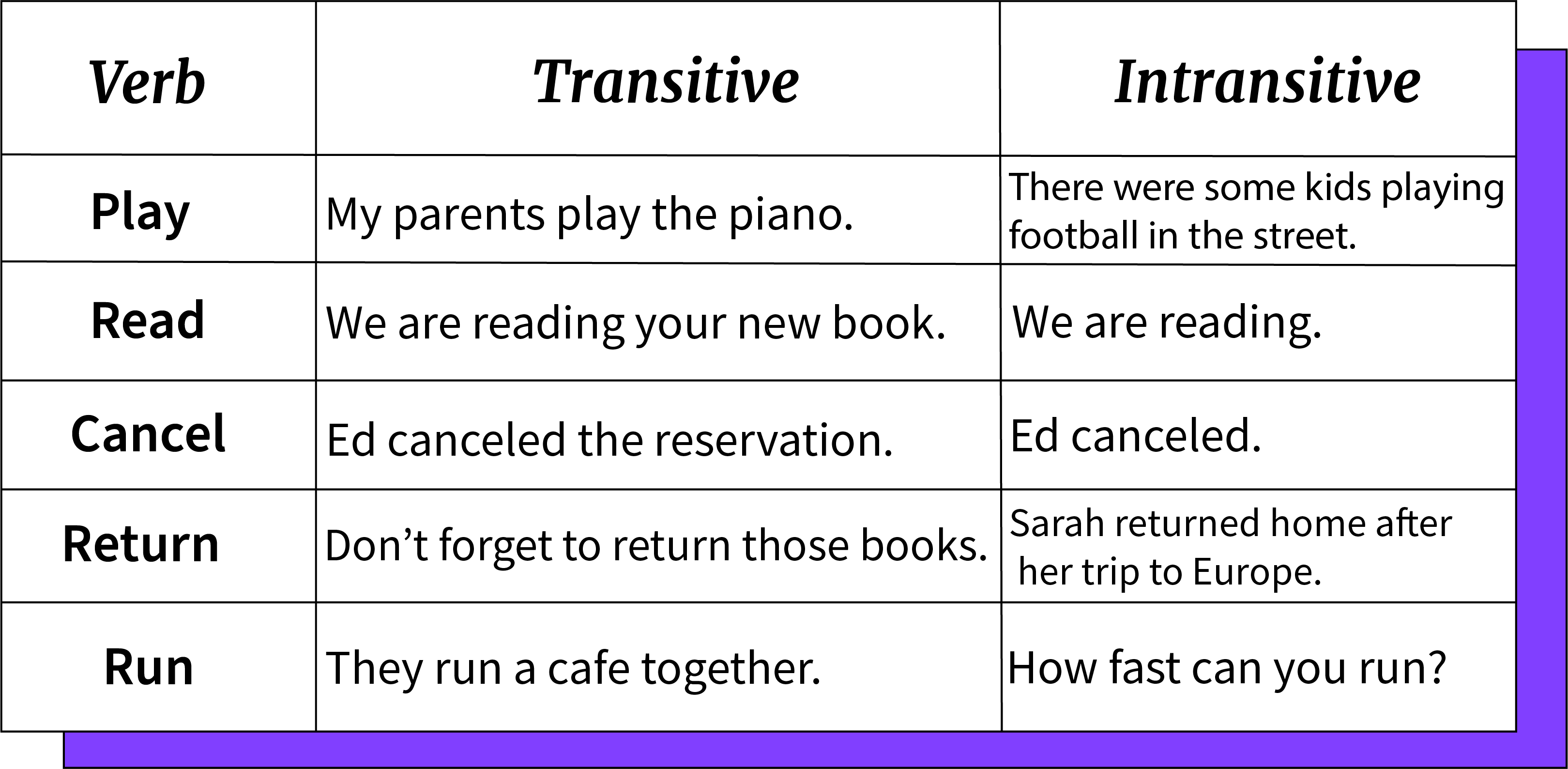 Group work
Group –A
Group-B
a)What is transitive  verb ?
b) What is intransitive verb?
c)What is the difference between transitive and intransitive verb ?
a)What is transitive  verb ?
b) What is linking  verb?
c)What is the difference between transitive and intransitive verb ?
Home  work
B .ldentify the transitive, intransitive and linking verbs in the following passage.
Nasima is a student. She is a student of class VIl. She attends classes regularly. Today she has worn a new dress. She looks very smart in this dress. The teacher praised her in the class.            
    C .Look at some more linking verbs in the following  
                                                   sentences:
 i) She got nervous in the class. (i) The man has gone mad. (ii) The food tastes delicious
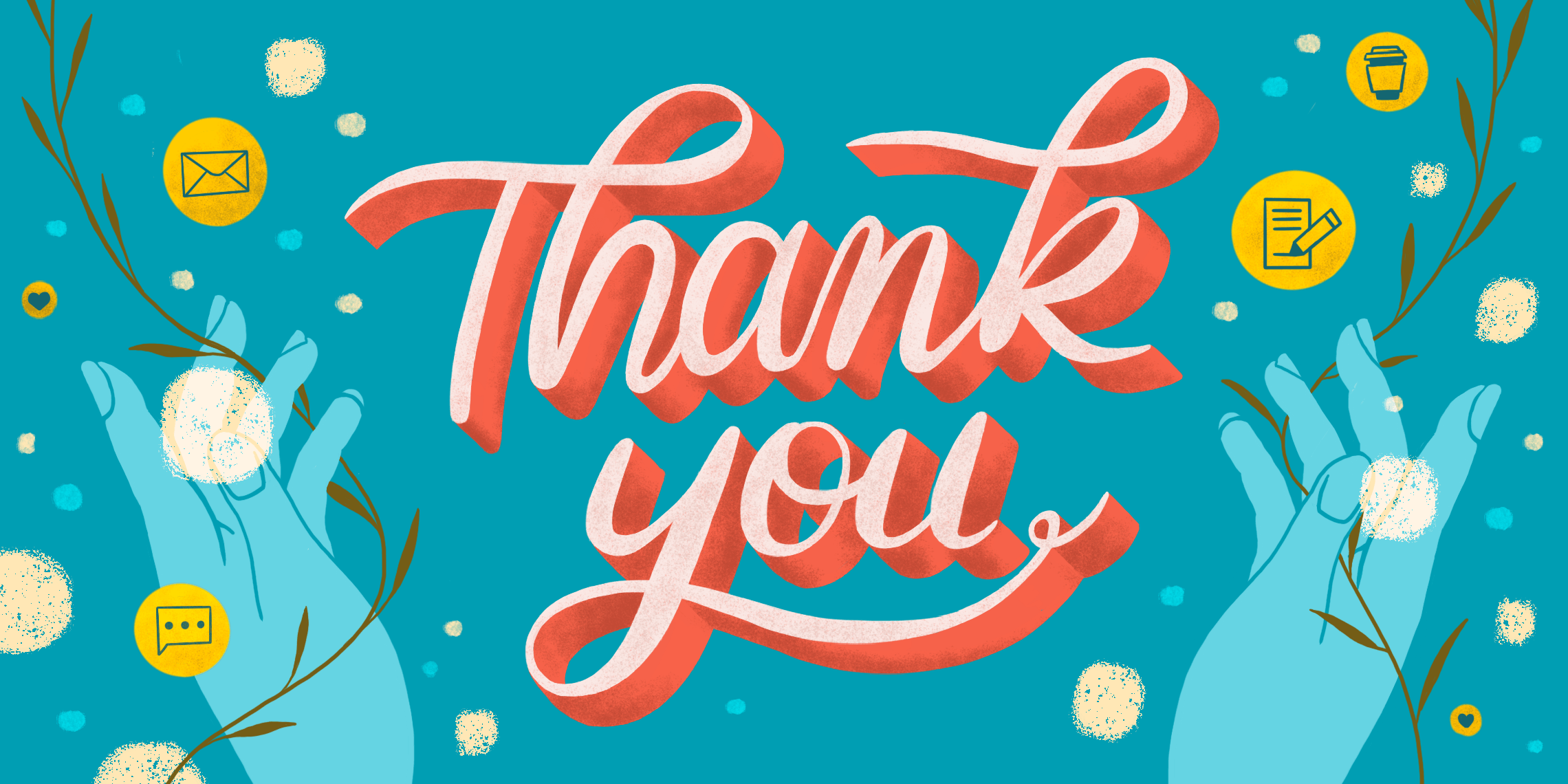